Проекти цифрової трансформації виробництва «ІНТЕРПАЙП»
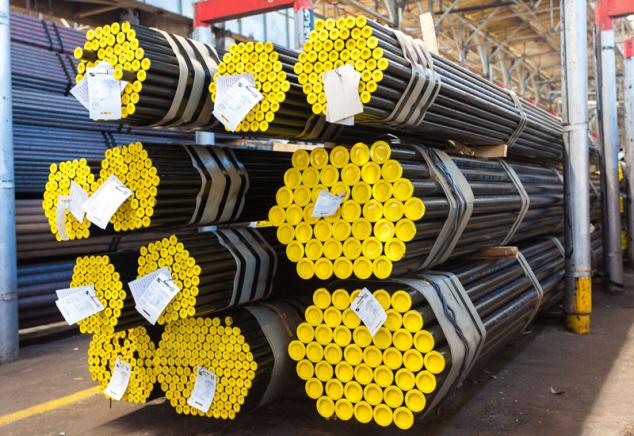 Цілі проекту
«ІНТЕРПАЙП» – міжнародна вертикально інтегрована компанія, виробник безшовних та зварних труб, а також залізничних коліс. Компанія входить до десятки найбільших у світі виробників безшовних труб, а також є третім у світі виробником цілокатних залізничних коліс. Продукція компанії поставляється до 80 країн світу через мережу торгових офісів, що розташовані на ключових ринках.
До структури холдингу входить керуюча компанія, 5 ключових заводів та торгові офіси по всьому світу.
Протягом кількох років на ключових виробничих майданчиках холдингу велося впровадження ERP-системи IT-Enterprise, яка часом заміняла існуючі раніше розрізнені рішення. Для ефективного управління всім холдингом, у тому числі й закордонними представництвами компанії, виникла потреба у побудові єдиного інформаційного управлінського середовища.
Метою нового проекту була побудова інформаційної інфраструктури холдингу, яка б об'єднала інформаційні потоки окремих підприємств групи та забезпечила б кращу керованість активами.
Як відома металургійна компанія Інтерпайп використовує єдину інформаційну систему IT-Enterprise для управління бізнес-процесами компанії: фінансами та бухобліком, персоналом, закупками, виробництвом та ремонтами.
Протягом кількох років на ключових виробничих майданчиках холдингу велося впровадження ERP-системи IT-Enterprise, яка часом заміняла існуючі раніше розрізнені рішення. Однією із найважливіших цілей трансформації стало підвищення ефективності управління виробничими підрозділами холдингу. Для реалізації змін обрано комплексну ERP-систему IT-Enterprise, яку впровадили на всіх виробничих підприємствах холдингу. Це дозволило підвищити продуктивність виробничих майданчиків, перейти від об'ємного планування до замовленого планування, що забезпечило виконання більше 90% замовлень клієнтів у термін, підвищило маневреність та конкурентоспроможність холдингу на ринку.
Опис проекту
Основою процесів цифрової трансформації трубно-колісного холдингу «Інтерпайп» стало комплексне рішення ERP для управління бізнесом IT-Enterprise.
IT-Enterprise успішно впроваджено та запущено в промислову експлуатацію на всіх заводах «Інтерпайп». Ключове призначення ІТ-системи у виробництві: забезпечити простежуваність стан виконання замовлення у режимі online на всіх етапах виробництва – від лиття заготовки до відвантаження готової продукції клієнтам.
Використання ІТ-технологій у трубному виробництві у кілька разів підвищує швидкість документарного оформлення під час приймання заготівлі. Вся інформація зберігається у єдиній всім підприємств групи базі даних. Дані про замовлення та виробничі переробки зашифровані в QR-коді, який кріпиться на кожному пакеті труб.
Управління виробництвом у системі IT-Enterprise охоплює основний та супутні процеси управління та базується на сучасній концепції SmartFactory – реалізації елементів Industry 4.0.
Ключові принципи, на яких базується SmartFactory:
Здатність збирати та зберігати дані online;
Децентралізація
Доступність у формі сервісу
Взаємодія між ІТ-системою та обладнанням за допомогою IIoT
Модульна структура
Підтримка мобільних платформ
Пріоритети Industry 4.0 у виробництві – індивідуалізація та оперативність виконання замовлень. Увага до деталей кожного замовлення та вимог окремого клієнта - призводить до зростання кількості замовлень. Це потребує підвищення продуктивності обладнання. У умовах критично важливими стають скорочення кількості переналагодок устаткування (вимушених непродуктивних простоїв) і своєчасне постачання сировини.
За ефективні переналагодження відповідають робітники, а їх дії повинні бути синхронізовані з оптимальним виробничим процесом, який розраховується системою. При великій кількості замовлень і переналагодження навіть невеликі розбіжності призведуть до затримок у виконанні замовлень і зриву виконання всього виробничого плану.
Для підвищення рівня обслуговування клієнтів (кількості замовлень, що виконуються у задані терміни та в повному обсязі) та підвищення ефективності використання виробничого обладнання на підприємствах холдингу реалізовано наскрізне управління випуском замовлень. Синхронізація цехового персоналу та виробничого обладнання досягається завдяки використанню сучасних засобів Industrial Internet of Things, що інтегрують дані рівня цеху в єдиній ERP-системі. Застосування сучасних процедур оптимізації скорочує до мінімуму кількість переналагодження та дозволяє швидко побудувати ефективний виробничий план.
Підвищення оперативності прийому та зміни замовлень
У системі реалізовано наскрізний процес виконання виробничих замовлень: від прийому замовлення – до відвантаження готової продукції. Система управління виробничими процесами складається з модулів ERP управління виробництвом, що дозволяє фіксувати розміщення нових замовлень на заводі та здійснювати об'ємно-календарну оцінку завантаження виробничих потужностей (від місяця до року); модулів APS, за допомогою яких будується тижневе планування, змінно-добові плани виробництва на робочих центрах, виробничий облік продукції, облік та аналіз якості продукції, супутні процеси.
«Кошик замовлень» – ключовий інструмент оперативності виконання замовлень, аналізу реалізації «стандартних» замовлень та змін до замовлення. Аналіз проводиться щодо виконання замовлення з урахуванням обмежень за ресурсами – сировиною, виробничим потужностям, цеховому персоналу. Зміни аналізують з погляду допустимості та кінцевої вартості замовлення.
Простеження руху матеріалів у виробництві
Розвиток технологій бездротового зв'язку та промислової автоматики дозволили встановити на підприємствах холдингу наскрізну систему простежуваності. Дані про рух матеріалів цеху зчитуються сенсорами. Завдяки їхній інтеграції з автоматикою обладнання, вони оперативно потрапляють до системи. Інформацію про проведені виробничі операції майстер ділянки може внести в ІТ-систему за допомогою спеціальних терміналів у цеху.
Система простежуваності реалізована на основі бездротових технологій Wi-Fi та інтеграції зчитувачів з автоматикою обладнання. Інформацію про проведені виробничі операції можна внести до ІТ-системи за допомогою спеціальних терміналів у цеху.
Скорочується час на ідентифікацію продукції під час технологічного процесу. Дані про продукцію автоматично підтягуються перед налаштуванням обладнання. Участь оператора при внесенні даних про труби зводиться до мінімуму, завдяки чому знижується ризик припуститися помилки при введенні даних у систему через людський фактор.
Автоматизація маркування та таврування труб
Процес маркування та таврування трубної продукції автоматизований: шаблон маркування формується автоматично залежно від стандарту виготовлення продукції та вимог клієнта.
Дані для маркування «підтягуються» із системи за номером замовлення – шаблон заповнюється конкретними значеннями бази даних системи управління виробничим обладнанням. Оператор вводить лише номер замовлення. Автоматизація дозволяє уникнути помилок та штрафів щодо рекламацій.
Інвентаризація з автоматичним підрахунком труб
Щомісяця кожен цех проводить інвентаризацію трубної продукції. Контроль за оформленням бірок можна прискорити, використовуючи спеціально розроблений мобільний додаток. У додатку використовується технологія розпізнавання образів з урахуванням машинного навчання з можливістю подальшого навчання.
Достатньо зробити фотографію трубного пакета, і програма самостійно визначить кількість труб у пакеті. Додаток використовує ту саму єдину базу номенклатури продукції, що використовується на підприємствах групи.
Верифікація походження трубної продукції для клієнтів
Завдяки online-сервісу верифікації трубної продукції клієнт компанії може самостійно перевірити необхідну інформацію, вважаючи QR-код із бирки трубного пакета. Завдяки цьому мобільному рішенню вся інформація про продукцію доступна в один клік. QR-код перенаправляє клієнта на веб-сторінку, що містить необхідні деталі про продукцію: країна призначення, кількість тонн, номер сертифіката якості, номер плавки, дата відвантаження, завод-виробник, країна виробництва. Усі дані про продукцію зберігаються в єдиній інформаційній системі.
Оперативне планування виробництва
Функціонал оперативного планування виробництва формує прогноз виконання замовлень за критеріями оптимізації, базуючись на інформації про прийняті замовлення.
Окрім формування змінних завдань по робочих центрах у розрізі замовлень, стає відома добова потреба в основних матеріалах (трубній заготівлі) для реалізації місячної виробничої програми.
Ця інформація дає змогу досягти:
- скорочення витрат зберігання матеріалів
- зниження ризиків порушення графіка прокату
- зриву термінів виконання замовлень
- Поліпшення ритмічності роботи виробництва
- Скорочення простоїв обладнання.
Усе це призводить до підвищення ефективності роботи цехів.
Колісне виробництво
Інтеграцію виробничого обладнання з єдиною інформаційною системою реалізовано і в колесопрокатному цеху заводу «Інтерпайп НТЗ». Як і для трубної продукції інформація про колісні замовлення та виконані виробничі операції зберігається в єдиній для всього холдингу базі даних.
На основних етапах виробництва реалізовано систему простежуваності. Кожне колесо у цеху переміщається від операції до операції зі своєю технологічною биркою. Збір даних відбувається у автоматичному режимі. Інформація про виконані операції вноситься до ІТ-системи IT-Enterprise робітниками цеху через спеціальний термінал або з мобільних пристроїв.
Європейські та американські залізниці та вагонобудівники отримають продукцію з унікальним QR-кодом. Такий код за необхідності дозволить отримати інформацію про кожне колесо: номер колеса, дата виробництва, марка сталі, конструкція колеса, типорозмір. Це обов'язкове вимоги клієнта, регламентоване стандартом.
Управління виробничим обладнанням
У компанії "Інтерпайп" реалізований проект впровадження Smart-EAM, завдяки якому автоматизовано управління основними виробничими фондами. У єдиній інформаційній системі міститься вся інформація про виробниче обладнання підприємств та його обслуговування: від класифікації обладнання та обліку простоїв до закупівель запчастин відповідно до розроблених карт ремонтів, аналізу витрат, планування та контролю ремонтних робіт.
Один із основних елементів ІТ-системи – автоматизований облік використання обладнання та його простоїв. Дані про час роботи основного устаткування автоматичному режимі збирають встановлені на виробничих лініях контролери. Причини простоїв в інформаційну систему підприємства вносять фахівці дільниць з комп'ютерів у цеху або з мобільних пристроїв. Це рішення – ефективний інструмент для контролю ремонтів, оптимізації роботи складу та процесу закупівель запчастин, проведення комплексного аналізу роботи обладнання, включаючи RCM-аналіз. Модуль управління основними виробничими фондами постійно поповнюється новою інформацією та розширює можливості роботи користувачів. У перспективі ця розробка перетвориться на автоматизовану систему повної діагностики виробничого обладнання.
Ключові фактори проекту
на 20% скоротився час узгодження замовлень
на 45% підвищилася ефективність виробничого персоналу
на 30% скоротився час простоїв виробничого обладнання
Результати роботи
IT-Enterprise.SmartFactory заснована на методології RCM2. Впровадження цієї системи управління основними виробничими фондами на заводах холдингу ІНТЕРПАЙП скоротило витрати на технічне обслуговування, ремонт вузлів виробничого обладнання на основі інформації про поточний стан. Перехід до Predictive Maintanence забезпечив надійність роботи обладнання завдяки проведенню попереджувальних ремонтів у той момент, коли можливість відмови вузлів стає високою.
Використання інструментарію «Кошик замовлення» дозволило клієнту знати поточний стан замовлення, а виконавцю – аналізувати статистику: вивчення статистичних даних виявляє закономірності у структурі замовлень та підвищує якість прогнозування. Час прийому замовлень скоротилася до однієї доби, реакція заводських служб на зміни до замовлень - теж скоротилася. Нові дані дали можливість переглянути нормативні та цільові показники роботи підприємства.
Простеження продукції виробничого обліку дозволило підприємству успішно пройти сертифікацію трубної продукції на відповідність світовим стандартам якості.
Трубно-колісний холдинг "Інтерпайп" використовує єдину інформаційну систему IT-Enterprise для централізованого управління усіма основними бізнес-процесами компанії:
- Фінансами;
- бухгалтерським та податковим обліком;
- Управлінням персоналом;
- Управлінням закупівлями;
- Управлінням замовленнями;
- плануванням та управлінням виробництвом;
- Управлінням ремонтами виробничого обладнання.
Комплексна ERP-система IT-Enterprise зарекомендувала себе як ефективну систему бізнес-аналізу, планування та прийняття управлінських рішень.
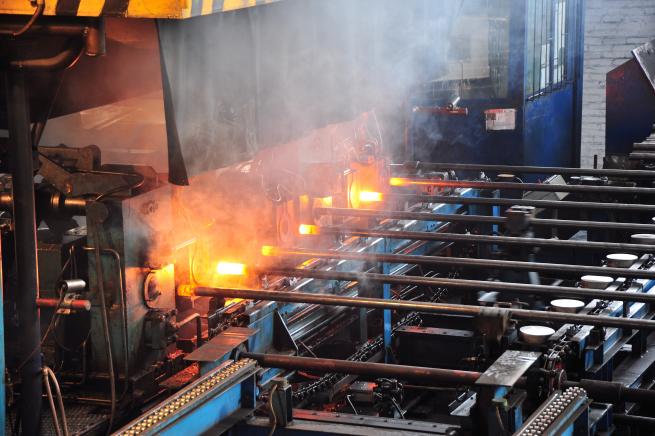